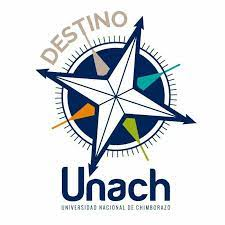 EXPRESIÓN ORAL Y ESCRITA
DOCENTE: Lcda. MARIELA RAMOS. Mgs.
Transición y puesta en común de ideas, pensamientos y emociones entre personas, que emplean un mismo lenguaje.
Es la acción consciente de intercambiar palabras entre dos o más participantes con el fin de transmitir o recibir información u opiniones distintas
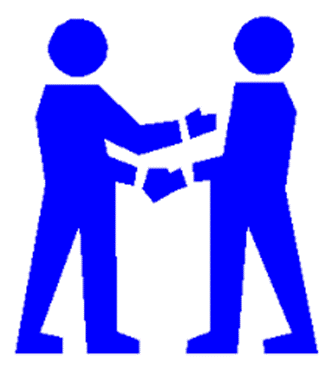 ¿QUÉ ES EXPRESIÓN?
La palabra expresión proviene del término latino expressus que significa “exprimido”, “salido”.
Para transmitir una expresión basta con manifestarla, se dé o no la recepción por parte de otra persona. En cambio, el concepto de comunicación proviene del prefijo latino cum = con y munus = común, de donde se deriva communis, que quiere decir “comunidad  o estado en común” (Collado y Dahnke, 1986, P.3).                                              				Cita textual corta con 2 autores
Al revisar los conceptos de expresión y comunicación, la diferencia básica que observamos es la siguiente:
Para expresar basta con manifestar o decir algo de nosotros mismos; en cambio, para comunicar necesitamos tener la intención de compartir ese algo con otros; el verdadero sentido de la comunicación está en nuestra intención de enviar mensajes para provocar una respuesta en los demás, pues dicha respuesta es la que nos permitirá saber que fuimos comprendidos por los demás.
¿QUÉ ES EXPRESIÓN ORAL ?
La expresión oral es la destreza lingüística relacionada con la producción del discurso oral. Es una capacidad comunicativa que abarca no sólo un dominio de la pronunciación (decir correctamente una palabra), del léxico (tener un buen vocabulario) y la gramática de la lengua (es el compendio de las normas, regularidades y excepciones que rigen a una lengua determinada) , sino también unos conocimientos socioculturales y pragmáticos (comprender u entender el significado de lo que se dice). 
Consta de una serie de microdestrezas, tales como saber aportar información y opiniones, mostrar acuerdo o desacuerdo, resolver fallos conversacionales o saber en qué circunstancias es pertinente hablar y en cuáles no.
¿QUÉ ES EXPRESIÓN ESCRITA?
Surgió de la lengua oral, la expresión escrita es esencial para conseguir una mejor comunicación y expresar de manera correcta, clara y sencilla las ideas, por ello, es importante que las personas en general trabajen desde edades tempranas en una buena escritura, junto con otras destrezas lingüísticas como es la expresión oral.
DIFERENCIAS ENTRE LA COMUNICACIÓN ORAL Y ESCRITA
Estructura y orden de palabras
LA COMUNICACIÓN Y EL LENGUAJErelación de la comunicación con el lenguaje y la lengua.
La comunicación no verbal nace con la vida misma, desde que el ser humano habita en el planeta mediante (gestos, mímicas, movimientos corporales, ojos, etc) , por lo tanto este lenguaje no era muy eficaz.
En sus orígenes, cada forma, sonido o identificación humana constituían una señal que identificaba a un hombre con otro, relacionaban una cosa con otra, iban de un territorio a otro; por eso el lenguaje es la “facultad propia del hombre para la expresión de sus ideas” (Blake y Haroldsen, 1980, p.7), y se considera “el vehículo primario para la comunicación” (Ferrer, 1994, p.25).
Mientras que la comunicación verbal humana se inició con la aparición del Homo sapiens, hace unos 2.5 millones de años, debido a que fue una especie que desarrolló la capacidad de comprensión y de expresión, 
El lenguaje nace como el más trascendental de los inventos que ha desarrollado el hombre para comprender su mundo, y desempeña una función central en las sociedades civilizadas, pues influye tanto en su nivel de desarrollo y progreso como en el del conocimiento. 
Al igual que la comunicación, el lenguaje tiene una naturaleza social, pues los humanos tenemos facultad de hacernos entender por otros medios (sonidos, mímica, dibujos, etc, aunque ningún lenguaje funcionaría si no existiera la interacción humana (Torrente, 1990, p.7).
Según Charles Darwin el lenguaje no verbal reemplazó a los gestos y deja libre las manos para trabajar con herramientas de cacería. 
El hombre es una criatura que se comunica, así lo afirma H. Dalziel Duncan (citado en Ferrer, 1994, p.21) cuando señala que, por su naturaleza y para satisfacer sus necesidades, el hombre ha debido comunicarse con sus semejantes utilizando señales, movimientos o signos, pues nadie puede existir en un grupo o una sociedad sin alguna forma de comunicación.
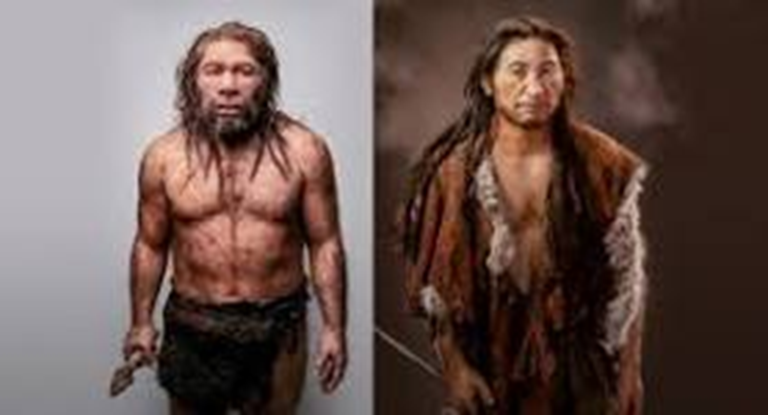 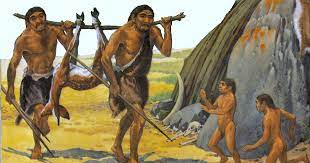 COMUNICACIÓN
- Comunicar es llegar a compartir algo de nosotros mismos. Es decir, es una cualidad racional y
emocional específica del hombre que surge de la necesidad de ponerse en contacto con los demás,
cuando intercambia ideas que adquieren sentido o significación de acuerdo con experiencias
previas comunes. 
- Los diversos modos en que los seres humanos intercambiamos ideas, desde la señal, el gesto o la imagen, hasta la palabra hablada o escrita —”todos los signos, símbolos y medios por los cuales transmitimos significados y valores a otros seres humanos—, constituyen lo que llamamos formas de expresión” (Paoli, 1985 p.67).
El medio por el que nos comunicamos los seres humanos se llama lenguaje, el cual se puede definir como “un conjunto de signos estructurados que dan a entender una cosa” (Morris, 1985, p.37).
ELEMENTOS DE LA COMUNICACIÓN
EJEMPLO 1
Una niña en situación de pobreza se encuentra en la calles pidiendo dinero, para lo cual elaboró un cartel.
Emisor: la niña; 
Receptor: grupo de personas que lean el cartel. 
Mensaje: sin plata no tengo derecho a soñar.
Código: escritura.
 Canal: el cartel, papel, cartón 
Contexto: las calles de la ciudad.
EJEMPLO 2
Una niña está con su madre sentada en el parque, cuando de pronto la niña comienza a llorar y grita muy fuerte. Su mamá se levanta y le busca su biberón, la niña lo toma rápidamente y deja de llorar.

Emisor: la niña; 
Receptor: la madre; 
Mensaje: tengo mucha hambre, apresúrate; 
Código: gestos y ruido, lenguaje no verbal;
 Canal: el aire, la luz; 
Contexto: el parque.
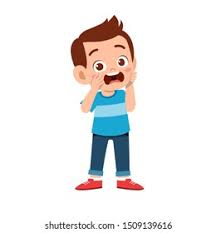 EJERCICIOS PRÁCTICOS
Un vehículo circula a alta velocidad y antes de llegar a una esquina el semáforo cambia de luz, por lo que el vehículo se detiene.
Un empresario se encuentra en su oficina leyendo las noticias de economía en un diario internacional.
Tres amigas se encuentran perdidas en el campo a orillas de un lago y de pronto observan en el cielo que se acerca un helicóptero a rescatarlas, comienzan a saltar, hacer gestos con las manos para que las vean y atraer su atención.
REALIZAR EN UNA HOJA PERFORADA A MANO, ESCANEAR Y SUBIR AL AULA VIRTUAL
FORMAS DE COMUNICACIÓN HUMANA.
1. COMUNICACIÓN VERBAL
La comunicación verbal se caracteriza por las palabras que se utilizan en la interacción entre el/la emisor/a y el/la receptor/a, así como por el tono de nuestra voz.
Las habilidades de la comunicación verbal son habilidades de pensamiento para idear, seleccionar y organizar un lenguaje con la finalidad de producir mensajes comprensibles y coherentes.
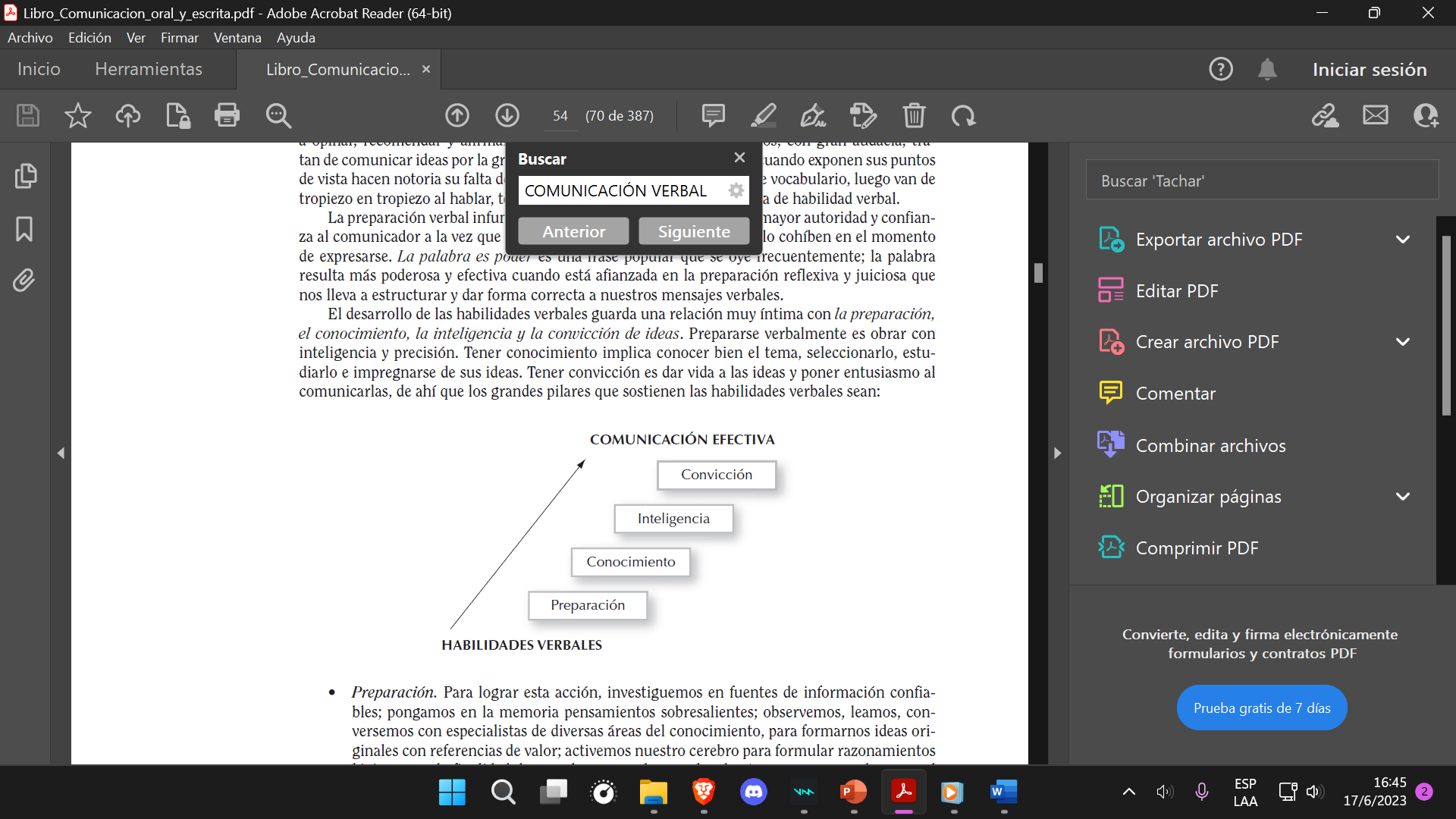 1. Preparación. Para lograr esta acción, se debe:
Investigar en fuentes de información confiables,
Se debe poner o colocar en la memoria pensamientos sobresalientes,
Observemos, 
Leamos, 
Conversemos con especialistas de diversas áreas del conocimiento, para formarnos ideas originales con referencias de valor,
Activemos nuestro cerebro para formular razonamientos lógicos
Con la finalidad de que al compararlos con los de otras personas maduremos el compromiso de nuestras ideas y al compartir el contenido de un tema lo hagamos con la seguridad de estar hablando con verdad.
BUSCADORES ACADÉMICOS
2. Conocimiento. No es sólo adquirir información determinada, obtener datos o consultar fuentes bibliográficas, personales o electrónicas. 
Tampoco consiste sólo en apoyar y confiar en las conclusiones propias con una serie de pruebas, críticas o razonamientos. 
Conocer es algo más que leer libros, investigar datos y tener evidencias para realzar la verdad que deseamos presentar; es mucho más que reunir palabras y expresiones de impacto. 
Tener conocimiento es todo eso, más la apreciación e interpretación personal que nos conduce enriquecer el espíritu auténtico y útil de lo que anhelamos transmitir, con el objetivo de que otros acepten nuestras ideas, las apoyen para lograr su entendimiento y las hagan suyas, generando conocimiento en otras personas.
3. Inteligencia. Sirve para conocer con claridad los distintos asuntos y problemas. 
Cultivar nuestra inteligencia requiere métodos, técnicas y procedimientos que es posible aprender de expertos, filósofos o maestros; aunque no hay un método seguro o único para incrementarla, sí podemos recurrir a observar, leer, utilizar el sentido común y aprender de los demás para adquirir cada vez más conocimientos y reforzarla. 
En la comunicación oral, la inteligencia nos sirve para comprender lo que decimos y responder a cuestionamientos o inquietudes de nosotros mismos, de la situación o el contexto y de los receptores (Loprete, 1985, p. 25).
4. Convicción. Es tener la responsabilidad de probar por medio de la palabra una verdad que para nosotros existe.
Es creer en lo que vamos a decir para convencer a los demás de nuestras ideas a través de la reflexión y la meditación para asegurarnos de la confiabilidad del mensaje y lo compartiremos con entusiasmo, porque existe esa gran fuerza de la verdad que necesita salir, exteriorizarse, vivirse, expresarse para llegar a otros.
Un comunicador con un compromiso responsable y ético consigo mismo, con su grupo y su sociedad, buscará que sus ideas se conozcan y lleguen a influir en muchas otras personas; la convicción nace de cultivar el hábito de pensar y madurar las ideas hasta quedar convencidos de que la palabra será honesta y valiosa para quienes escuchan.
2. COMUNICACIÓN NO VERBAL
A pesar de que la comunicación verbal es la más evidente que conocemos, y que está regulada por diversas normas que nos enseñan desde muy pequeños/as, existe otro tipo de comunicación igual de influyente y que puede variar o cambiar el significado de la citada comunicación verbal: la comunicación no verbal.
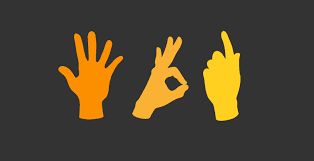 La “no verbal” es aquella que se lleva a cabo sin el uso de palabras, y en muchos casos, sin apenas darnos cuenta. El contacto visual, los movimientos de manos y brazos, la expresión facial o la postura y la distancia corporal son algunos ejemplos.
En este caso, tanto la emisión de mensajes como la interpretación de los mismos se realizan de manera involuntaria, la mayoría de las veces.
De todas formas, debemos tratar siempre de que nuestras palabras -o la llamada comunicación verbal- coincidan siempre con
nuestra conducta no verbal.
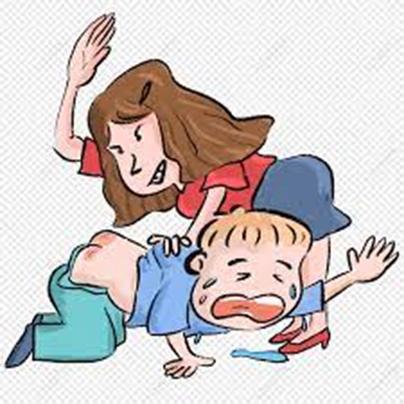 3. COMUNICACIÓN ORAL
La comunicación oral tiene un carácter humano, pues se forma y desarrolla en cada persona a través de las relaciones que establece con los que la rodean, por ello juega un importante papel la actividad que desempeña cada individuo. 
Esto demuestra que las raíces de la comunicación se encuentran en la misma actividad vital material de los hombres.  El enriquecimiento paulatino de las relaciones sociales y la realización de actividades condicionaron el incremento de la comunicación y el desarrollo del mundo interno del hombre.
Una vez que los hombres comenzaron a hablar, la palabra constituyó el primer y más importante medio de comunicación, aunque desde antes, los gestos, ademanes, acciones y sonidos pobremente articulados fueron los primeros medios de los que se valieron para comunicarse entre sí. 
No obstante desde las etapas tempranas del desarrollo, la sociedad se vio acompañada por el perfeccionamiento de los medios de comunicación. 
La aparición de la escritura más adelante  posibilitó el desarrollo de la comunicación por signos, la que permitió la transmisión y recepción de toda la experiencia socio-histórico cultural alcanzada a través de los tiempos.
PRÁCTICAS DE COMUNICACIÓN ORAL
Práctica 1: El espejo

Pida a un amigo o compañero que describa las principales características visuales y vocales que él percibe en usted. Pídale también que imite algunos movimientos, gestos y la voz, y que le indique las que
juzgue más sobresalientes. Reflexione sobre lo que vio y escuchó.
Práctica 2: Mi personaje favorito
Interprete un papel: observe una grabación de un video o la presentación por televisión de un comentarista seguro, vigoroso y enérgico, luego intente imitarlo.
Puede escoger un líder de la política, de los negocios o los deportes. ¡Recuerde que hay que hacerlo con muchas ganas!
a) Piense cómo lo haría el personaje elegido.
b) Realice movimientos y gestos como él los haría.
c) Imite el sonido de su voz, su entonación, fuerza, énfasis, etc.
d) Pida la opinión del grupo sobre cómo lo hizo usted.
e) Si es posible, grabe su actuación y al finalizar compárela
con el video del personaje modelo.
Práctica 3: Debilidades
De un periódico, seleccione alguna noticia y, después de leerla, coméntela ante compañeros, amigos, colegas, etc. Pida que alguno de ellos cuente el número de veces que usted haya realizado movimientos nerviosos, inadecuados o incongruentes con el mensaje, ya sea ademanes, gestos o posturas. Esto le dará una idea de cuán grave es su problema con los movimientos o si en realidad no tiene ninguno (técnicas para hablar en público).
Práctica 4: Para conocer mi voz
Utilizando una grabadora de voz, lea dos o tres párrafos de una lectura y escúchese detenidamente. Analice sus habilidades vocales y medite sobre las áreas de oportunidad que tiene para mejorar. 
Repita este proceso tres o cuatro veces, con la misma lectura, tratando de dar variedad a su voz, modificando el tono, la rapidez, el volumen, las pausas, etc. Luego compare la primera grabación con la segunda, con la tercera, y así sucesivamente.
 ¿Hubo modificaciones?
¿Cómo se escucha? 
¿Le gusta su voz? 
¿Qué elementos piensa que podría mejorar?
TALLER INDIVIDUAL SOBRE LA COMUNICACIÓN
DIRERENCIAS ENTRE COMUNICACIÓN ORAL Y ESCRITA

Elaborar una técnica de estudio sobre las diferencias, ventajas y desventajas entre la comunicación oral y escrita
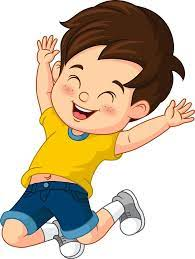 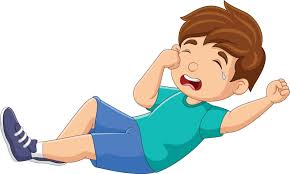 Práctica 5: Análisis de voces
Llame por teléfono a varias casas comerciales para pedir información sobre algún producto y analice, en la voz de la persona que conteste, las características vocales estudiadas.
¿Cuáles voces le parecieron mejores?
¿Qué cualidades notó para decidir la respuesta
anterior?
¿Qué características negativas se presentaron más comúnmente?
Práctica 6: Voz y sentimientos
Seleccione alguna frase de una canción muy conocida;
por ejemplo, “México lindo y querido, si muero
lejos de ti, que digan que estoy dormido y que me
traigan aquí”. Pida a varios compañeros que digan la
misma frase, pero con diferente entonación, para que
denote agresividad, ternura, ironía, amor, enojo, indecisión,
tristeza, alegría, buen humor, miedo, etc.
¿Quién lo hizo mejor? ¿Quién no le dio la entonación
adecuada para transmitir el significado correcto?
4. COMUNICACIÓN ESCRITA
La comunicación escrita está ligada a un tiempo y espacio, es más estática, y permanece en el tiempo y espacio. En general, el escritor está lejos del lector, además, a menudo no sabe quién será el que reciba el mensaje (como en la mayoría de los libros), el lector puede leer o “escuchar” al autor cuantas veces quiera. 
La comunicación escrita se hace más dinámica cuando se asemeja a la oral, como en el caso de las cartas personales y de los mensajes a través de la computadora, en los que escribimos casi igual que como hablamos.
La comunicación escrita sólo utiliza signos lingüísticos para mostrar “expresiones” o “estados de ánimo”; tiene una estructura gramatical; por lo tanto, tiende a ser más formal que la hablada. 
Cuanto más conocimiento haya del lenguaje y su gramática, mayor será la probabilidad de redactar o escribir correctamente.
la comunicación escrita ayuda a desarrollar y mejorar la comunicación oral.
Por ejemplo:
• Con la lectura de textos se incrementa el nivel de lenguaje y se amplía el vocabulario, ya que algunas palabras las conocemos sólo en su forma escrita, debido a que el lenguaje al escribir es más culto o formal que el que generalmente usamos al hablar.
• Cuando estudiamos una lengua extranjera, conocemos mejor su gramática por medio de la escritura, en tanto que practicamos la pronunciación oralmente.
• Al leer un texto visualizamos la ortografía de las palabras y eso ayuda a corregir errores en la pronunciación.
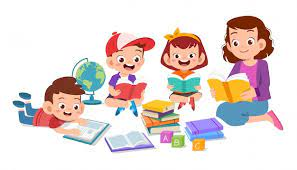 TALLER INDIVIDUAL SOBRE LA COMUNICACIÓN ESCRITADOCUMENTO WORD
LA COMUNICACIÓN ESCRITA
“SI CADA UNO ESCRIBE SU PROPIO DESTINO, HAY QUE TENER CUIDADO CON LAS FALTAS DE ORTOGRAFÍA”
Someone Dixit
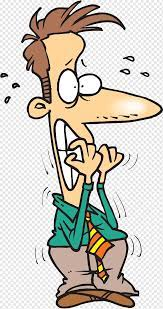 LA ACENTUACIÓN O ACENTO
Se conoce como la fuerza de voz en una sílaba de la palabra y se aplica tanto para la forma oral y escrita, en otras palabras es la fuerza de voz dentro de una palabra, y contiene 2 tipos de sílaba:
-Sílaba Tónica
Sílaba Átona
							     PERRO

							PE       -    RRO
						 tónica        átona
                                        + fuerza de voz         - fuerza de voz
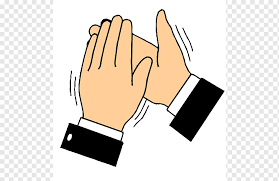 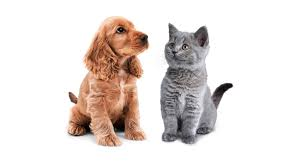 SÍLABA TÓNICA
Es la sílaba que posee mayor fuerza de voz, solo en algunas de ellas debe dibujarse la tilde.




SÍLABA ÁTONA
Es aquella que posee un grado de intensidad y sonoridad menor que la sílaba tónica, es decir menos carga de voz
Es una línea oblicua o símbolo que se pone sobre la vocal donde va el acento de la palabra
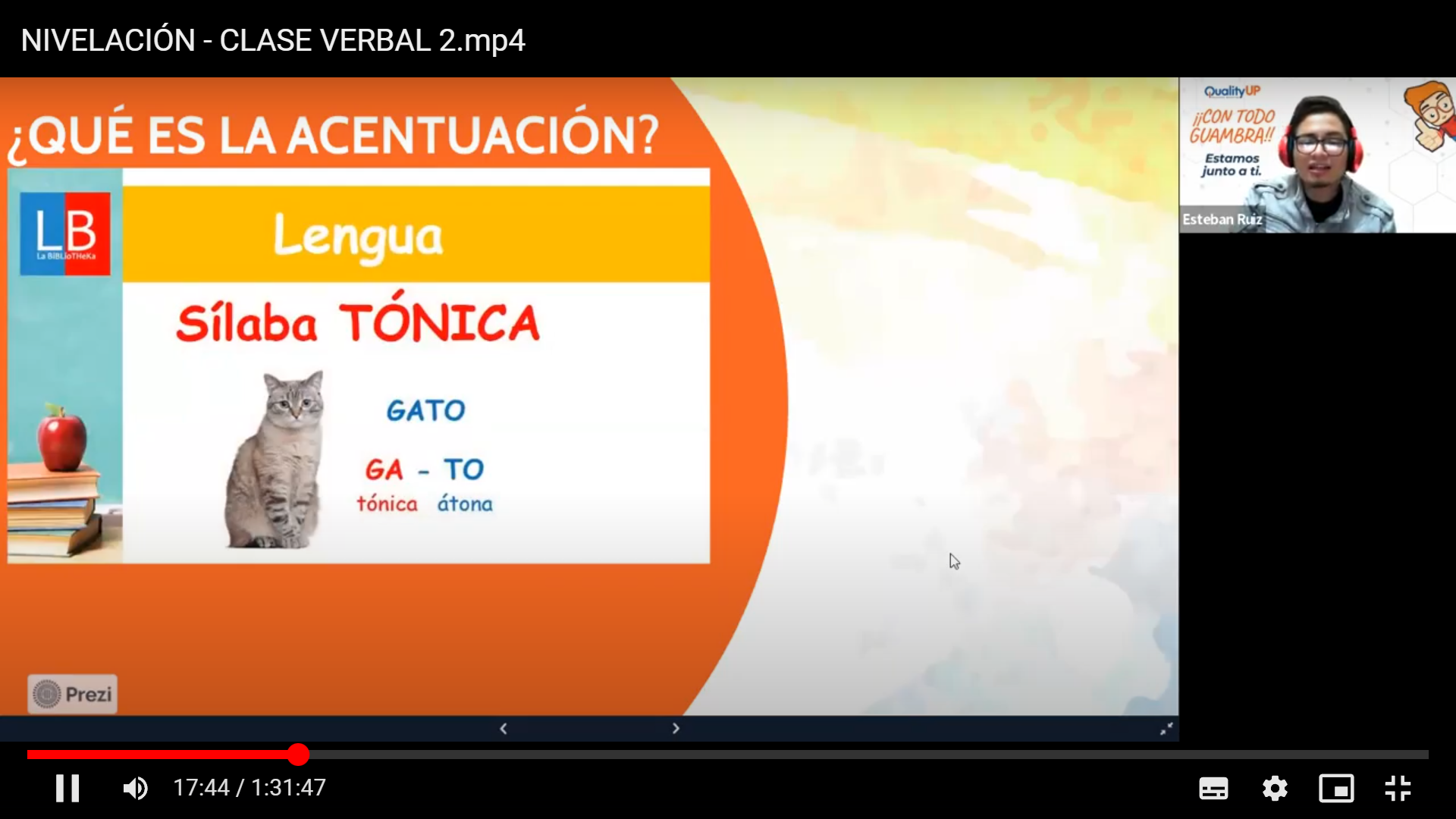 ACENTO PROSÓDICO
Mayor fuerza de voz pero nunca se tildan
Amistad, carro, ansiedad, bello tilde
Los monosílabos nunca se tildan pero tienen sus excepciones
ACENTO ORTOGRÁFICO
Es el que se conoce mayormente como la “tilde” a la cual se ubica en la sílaba tónica.
Llegaría, papá, camión, canción, tártaro, pasión
TIPOS DE ACENTO O SÍLABA TÓNICA
Cuando estas palabras se leen dentro de un contexto, sí podemos diferenciar la tonalidad con que se mencionan.
ACENTO DIACRÍTICO
Se encarga de servir como diferenciador entre palabras, por lo general monosílabas escritas de igual manera pero que poseen distintos significados
Te- té
Mi-mí
Mas-más, etc.
ACENTO DIACRÍTICO
La sílaba tónica
SOBREANTEPENÚLTIMA
SÍLABA
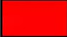 Ejemplos:

Fá-cil-men-te

Di-fí-cil-men-te
ORTOGRAFÍA ACENTUAL
La acentuación ortográfica se refiere al uso adecuado de los acentos en las palabras, de acuerdo con las reglas gramaticales de cada idioma. En el caso del español, existen reglas específicas para determinar cuándo se deben utilizar los acentos ortográficos.
Aquí se presento algunas de las reglas más comunes de acentuación a nivel acentual en español:
Acento y tilde en palabras agudas: 

Acento			El acento se refiere al énfasis o mayor fuerza con la que se pronuncia una sílaba en 						una palabra
Tilde			 La tilde es un signo ortográfico que se coloca sobre una vocal para indicar que la sílaba  				 tónica de una palabra no sigue las reglas de acentuación habituales.
FLASH JOB
Elaborar a mano 20 palabas que contenga:
Hiato
Diptongo
Triptongo
Tomar en cuenta las recomendaciones para la entrega
 vamos a pausar por un momento nuestro celular y computador y mediante el uso les reto a utilizar un diccionario para buscar las palabras
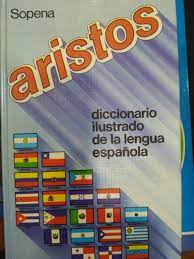 LAS PALABRAS AGUDAS (OXÍTONAS)
Llevan acento en la última sílaba y se les marca la tilde a aquellas que terminan en n, s y vocal, pero si terminan en -s precedida de otra consonante, se escriben sin tilde, dicho de otro modo, cada una de ellas levará el golpe de voz más marcado en una de sus sílabas ejemplo robots.
Una palabra siempre va a llevar una acentuación, pero no siempre va a llevar tilde o acento ortográfico, a palabra siempre va a contar con una sílaba tónica (es la sílaba que lleva el acento prosódico en una palabra) sobre la que recaiga la fuerza de la voz, pero no tienen por qué llevar un acento de tipo ortográfico.
Real Academia Española. 
Ya no se tilda la palabra “solo” antes se utilizaba tilde en casos de confusión ejemplo:
Solo de solamente (adverbio)
Solo de soledad (adjetivo)
por , “guion”.
ACENTUACIÓN PALABRAS AGUDAS
SI ACABAN EN:



EXCEPCIONES			    -monosílabas	    sol, (son, pan, dos, fue, fui, vio, dio) al ser monosílaba no                       									    se acentúa 

					    -terminadas en n o s precedidas      robots, zigzags
					     por una consonante

					    - terminadas en y                  soy, hoy, rey
Cantó, saltó
Vocal
n
s
Cantarán, saltarán
Cantarás, saltarás
Ya no se tilda la palabra  “guion”, ya que es una palabra monosílaba que presenta diptongo ( 1 vocal abierta y 1 cerrada)
Ejemplos:

Cantaré			reloj
Feliz			 	Avión
Papá				Estación
Canción			Mujer
Saldrás			pasión
Sofá				Ratón
Una palabra siempre va a llevar una acentuación, pero no siempre va a llevar tilde. La palabra siempre va a contar con una sílaba tónica sobre la que recaiga la fuerza de la voz, pero no tienen por qué llevar un acento o tilde ortográfico.
¡OJO!
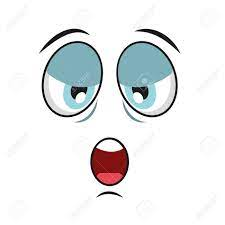 “Escribir con sencillez es tan difícil como escribir bien”.
W. Somerset Maugham
“Escribir para mí no es una profesión, ni siquiera una vocación. Es una manera de estar en el mundo”.
Ana María Matute
“Soy una escritora orgánica porque escribo como bebo o como respiro... Es una necesidad esencial”.
Rosa Montero
LAS PALABRAS GRAVES O LLANAS (PAROXÍTONAS)
llevan acento cuando no terminan en una vocal, en -n o en -s. 
Las palabras graves, también conocidas como palabras llanas, son aquellas que llevan el acento prosódico en la penúltima sílaba. 
En español, las palabras graves llevan tilde si no terminan en una vocal, en -n o en -s.

Ejemplos de palabras graves:

Árbol				Lápiz				dó-cil
Cárcel				néc-tar
Fácil				mues-tra
Difícil				nu-bes
Útil					mue-ve

Recuerda que en las palabras graves, la sílaba tónica es la penúltima sílaba. Si la palabra no termina en una vocal, en -n o en -s, se debe colocar una tilde en la sílaba tónica siguiendo las reglas de acentuación ortográfica.
ACENTO EN PALABRAS ESDRÚJULAS (PROPAROXÍTONAS)
Las palabras esdrújulas siempre llevan acento. Ejemplos: 
Rápido		Espérame
Lógica		sábado
Médico		África
Dáselo		música
Teléfono 	cómodo
Cámara		
Cálido
Número
Lámpara
ACENTO EN PALABRAS SOBRESDRÚJULAS
Acento en palabras sobresdrújulas: Las palabras sobresdrújulas siempre llevan acento. Ejemplos:

Mecánicamente
Destrúyeselo
Cálidamente
Llévaselo
Cuéntaselo
tómatelo
FUNCIONES DEL LENGUAJE
Se distingue tres funciones trascendentales del lenguaje, que acompañan a las intenciones básicas del hombre cuando quiere comunicarse
La función representativa: 
Es aquella por la cual el lenguaje llega a transmitir un contenido.
Requiere un sistema de signos representativos de sucesos o cosas. Es propia solamente del hombre, que es capaz de simbolizar con ideas su realidad.
2. La función expresiva: 
Es la que manifiesta el estado psíquico del hablante. 
A diferencia de la anterior, esta función también puede encontrarse en las expresiones de ciertos animales; por ejemplo, las aves cuyo canto no es un llamado a las aves vecinas, sino una expresión de su estado afectivo. En la comunicación del hombre dicha función se manifiesta con singular claridad y es notoria, sobre todo, en el lenguaje de los niños.
3. La función apelativa o de llamada:
 Por medio de ésta se actúa sobre el oyente para dirigir o atraer su atención. Puede compararse con las señales de tránsito de las grandes ciudades o, por ejemplo, con el ladrido del perro que ahuyenta. El lenguaje es, en primer término, una llamada al oyente.
¿CÓMO MEJORAR LA UTILIZACIÓN DEL LENGUAJE?
Por tanto, las funciones del lenguaje van más allá de la acción de transmitir y recibir un mensaje oral o escrito, y esto se debe a que la comunicación debe cumplir con el propósito de compartir información, opiniones, sentimientos, deseos, órdenes, entre otros.
El lenguaje se compone tanto de palabras como de muletillas (RAE- frase que se repite por hábito o de relleno, algunos ejemplos son: “ermm,” “ehhh”, “pues”.
Las personas se comunican mejor cuando son capaces de seleccionar las palabras correctas.
Esto requiere de un amplio vocabulario que se pueda usar apropiadamente de acuerdo con cada situación. Uno no le hablaría a un niño del mismo modo que a un grupo de adultos.
Las muletillas son barreras para una comunicación clara. Los “ah”, “eh”, “este”, “hmm” etc., no sólo suenan mal sino que causan distracción cuando se repiten en forma de hábito.
Las pausas son una parte integral del lenguaje, un buen comunicador usa pausas naturales entre frases y el correcto uso de los signos de puntuación para causar efectos dramáticos.
TIPOS DE LENGUAJE
Todas las personas nos comunicamos a través del lenguaje, un sistema estructurado que nos permite compartir información, un sistema que cumple con diversas funciones según las necesidades comunicativas de cada individuo. Estos son solo algunos de los tipos de lenguaje más conocidos, cada uno de ellos tiene sus características y propósitos particulares. El lenguaje es una herramienta versátil (de acuerdo a la lengua que posea) y poderosa que nos permite comunicarnos y expresarnos de diversas formas.
1. Lenguaje oral o verbal: Es el lenguaje utilizado para la comunicación verbal. Se utiliza en conversaciones cotidianas, presentaciones, 
   discursos, entre otros. El lenguaje oral implica el 
   uso de palabras, entonación, ritmo y gestos
   para transmitir significado.
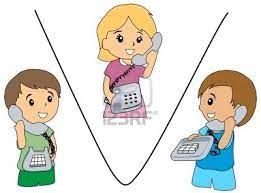 Conversación diaria: Hablar con amigos, familiares o colegas en situaciones cotidianas. Por ejemplo, saludar a alguien con un "¡Hola!", preguntar "¿Cómo estás?" o compartir noticias y experiencias.
Presentaciones: Hablar frente a un grupo de personas para transmitir información o ideas. Por ejemplo, dar una presentación en clase, en el trabajo o en un evento, utilizando un lenguaje claro y organizado para comunicar el mensaje deseado.
Entrevistas: Participar en una entrevista, ya sea como entrevistador o entrevistado. Por ejemplo, responder preguntas en una entrevista de trabajo, expresar tus habilidades y experiencias, o hacer preguntas para obtener información.
Debates y discusiones: Participar en debates o discusiones sobre temas específicos. Por ejemplo, argumentar un punto de vista, expresar opiniones, buscar soluciones mediante la interacción verbal con otros participantes.
Conversaciones telefónicas: Mantener una conversación a través de llamadas telefónicas. Por ejemplo, hacer una reserva en un restaurante, llamar a un amigo para salir, o comunicarse con servicios de atención al cliente para resolver dudas o problemas.
Entrevistas periodísticas: Ser entrevistado por un periodista o entrevistar a alguien en un medio de comunicación. Por ejemplo, en entrevistas de radio, televisión donde se utilizan preguntas y respuestas verbales para obtener información o brindar comentarios sobre un tema en particular.
2. Lenguaje no verbal: El lenguaje no verbal abarca todos los aspectos de la comunicación que no involucran palabras habladas o escritas. Incluye el lenguaje corporal, pero también engloba elementos como el contacto visual, el tono de voz, la distancia interpersonal y el uso de símbolos visuales, como señales de tráfico o gestos universales.
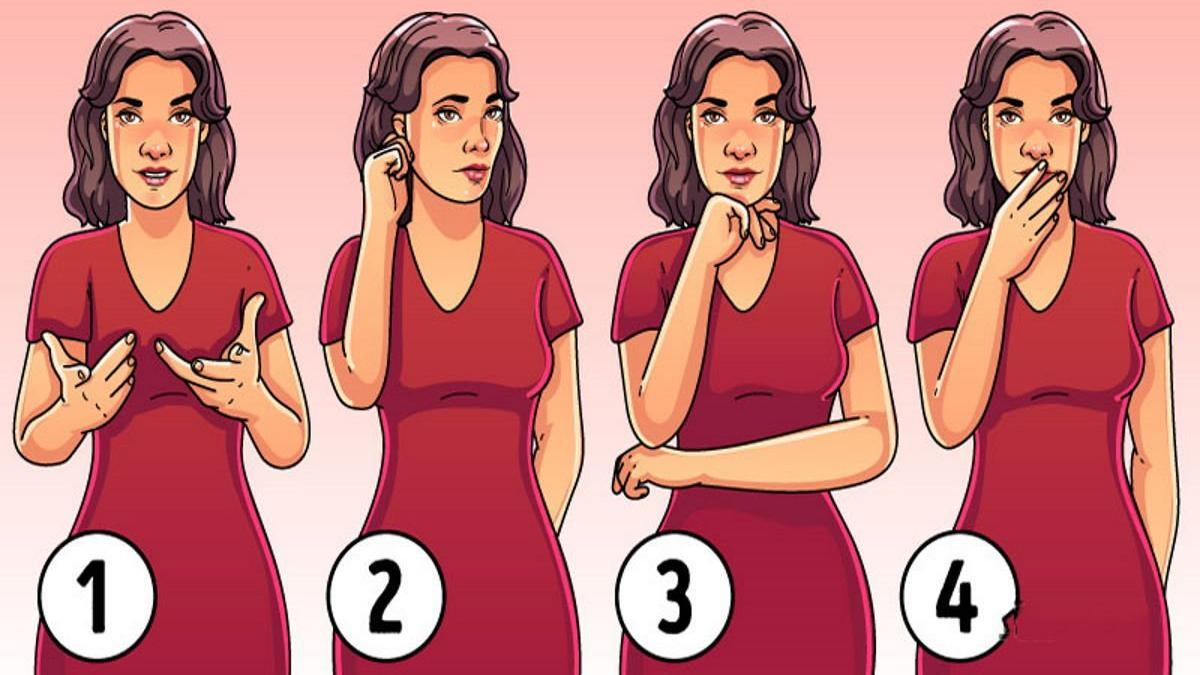 Ejemplos:
Contacto visual:
	-Mantener contacto visual directo: Puede indicar interés, confianza o 	atención.
	-Evitar el contacto visual: Puede indicar timidez, desconfianza o falta 	de interés.
Expresiones faciales:
	-Sonrisa: Puede indicar felicidad, satisfacción o agrado.
	-Ceño fruncido: Puede indicar confusión, enojo o concentración 	intensa.
	-Mirada evasiva: Puede indicar timidez, desconfianza o incomodidad.
Gestos de las manos y los brazos:
	-Señalar con el dedo: Puede indicar dirección o enfatizar una idea.
	-Palmas hacia arriba: Puede indicar apertura, sinceridad o invitación.
	-Brazos cruzados: Puede indicar cerrazón, o desacuerdo.
3. Lenguaje escrito: Es el lenguaje utilizado en la comunicación escrita. Incluye la escritura de textos, como ensayos, historias, cartas, correos electrónicos y mensajes de texto. El lenguaje escrito tiene la ventaja de permitir una comunicación más reflexiva y precisa.
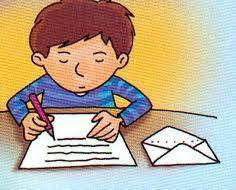 Ejemplos:
Cartas y correos electrónicos: Escribir cartas formales o informales a amigos, familiares o colegas. Por ejemplo, escribir una carta de agradecimiento, enviar un correo electrónico de trabajo o redactar una invitación.
Mensajes de texto: Enviar mensajes escritos breves a través de aplicaciones de mensajería en dispositivos móviles. Por ejemplo, enviar un mensaje de texto a un amigo para hacer planes o expresar algo.
Artículos y ensayos: Escribir textos informativos o argumentativos en revistas, periódicos o en el ámbito académico. Por ejemplo, redactar un ensayo sobre un tema específico o escribir un artículo periodístico.
Publicaciones en redes sociales: Escribir mensajes, publicaciones y comentarios en plataformas como Facebook, Twitter, Instagram, etc. Por ejemplo, compartir un estado, comentar una foto o publicar un artículo en un blog.
Notas y apuntes: Tomar notas durante una conferencia, clase o reunión. Por ejemplo, escribir puntos clave, ideas principales o resúmenes para recordar la información posteriormente.
Cuentos y novelas: Escribir narrativas imaginativas y creativas. Por ejemplo, escribir una historia corta, un cuento o una novela donde se desarrollan personajes y tramas.
Informes y documentos legales: Redactar informes técnicos, documentos legales o contratos. Por ejemplo, escribir un informe de investigación científica, redactar un contrato de arrendamiento o elaborar un testamento.
4. Lenguaje corporal: El lenguaje corporal se refiere a las expresiones faciales, gestos, posturas y movimientos del cuerpo que utilizamos para comunicarnos. A menudo, el lenguaje corporal acompaña al lenguaje oral y puede transmitir emociones, actitudes y mensajes complementarios o incluso contradictorios.
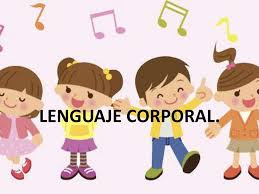 Es importante tener en cuenta que la interpretación del lenguaje corporal puede variar según el contexto cultural y personal, la observación del lenguaje corporal junto con otros aspectos de la comunicación verbal puede brindar pistas adicionales sobre los sentimientos, actitudes y intenciones de una persona.
En pocas palabras el lenguaje corporal se refiere a las expresiones faciales, gestos, posturas y movimientos del cuerpo que utilizamos para comunicarnos, ejemplos:
Expresiones faciales: 
	-Sonrisa: Puede indicar felicidad, satisfacción o agrado. 
	-Ceño fruncido: Puede indicar confusión, enojo o concentración intensa.
	-Mirada evasiva: Puede indicar timidez, desconfianza o incomodidad.
Gestos de las manos:
	-Saludo con la mano: Puede indicar amabilidad, cortesía o saludo cordial.
	-Palmas hacia arriba: Puede indicar apertura, sinceridad o invitación.
	-Puño cerrado: Puede indicar frustración, ira o determinación.
Posturas corporales:
	-Postura erguida y abierta: Puede indicar confianza, seguridad o dominancia.
	-Encorvarse o encogerse: Puede indicar timidez, sumisión o inseguridad.
	-Cruzar los brazos: Puede indicar cerrazón, defensa o desacuerdo.
Movimientos corporales:
	-Asentir con la cabeza: Puede indicar acuerdo, comprensión o aceptación.
	-Encogerse de hombros: Puede indicar desconocimiento, indiferencia o falta de 	compromiso.
	-Movimiento de manos al hablar: Puede enfatizar una idea, agregar énfasis o 	demostrar entusiasmo.
Contacto visual:
	-Mantener contacto visual directo: Puede indicar interés, confianza o atención.
	-Evitar el contacto visual: Puede indicar timidez, desconfianza o falta de interés.
Posturas corporales:
	-Postura erguida y abierta: Puede indicar confianza, seguridad o dominancia.
	-Encorvarse o encogerse: Puede indicar timidez, sumisión o inseguridad.
	-Inclinarse hacia adelante: Puede indicar interés, atención o participación activa.
Movimientos corporales:
	-Asentir con la cabeza: Puede indicar acuerdo, comprensión o aceptación.
	-Agitar las manos: Puede expresar emoción, entusiasmo o sorpresa.
Distancia interpersonal:
	-Espacio personal cercano: Puede indicar intimidad, confianza o interacción cercana.
	-Espacio personal amplio: Puede indicar respeto por el espacio individual o mantener 	distancia.
Recuerda que la interpretación del lenguaje no verbal puede variar según el contexto cultural y 	personal. Es importante observar y considerar múltiples aspectos del lenguaje no verbal junto con la 	comunicación verbal para comprender mejor los sentimientos, actitudes y mensajes de los demás.
Lenguaje técnico: Es un lenguaje especializado utilizado en campos específicos, como la medicina, la tecnología, la ciencia o el derecho. Este tipo de lenguaje emplea términos técnicos y específicos para comunicar ideas de manera precisa dentro de un campo de conocimiento particular.
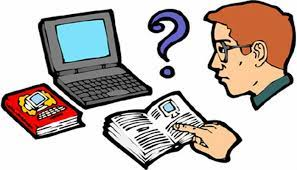 El lenguaje técnico es un tipo de lenguaje especializado utilizado en campos específicos, como la medicina, la tecnología, la ciencia o el derecho. Se caracteriza por el uso de términos técnicos y específicos que son propios de cada área. 
Medicina:
	-Diagnóstico: términos como "hipertensión", "diabetes" o "neumonía" para identificar enfermedades o 	condiciones médicas.
Tecnología:
	-Informática: términos como "software", "hardware", "procesador" o "sistema operativo" relacionados con los equipos y programas informáticos.
Telecomunicaciones: términos como "banda ancha", "fibra óptica" o "protocolo" utilizados en el campo de las comunicaciones y redes.
Ciencia:
	-Biología: términos como "célula", "ADN", "genes" o "evolución" para describir los componentes y procesos biológicos.
	-Química: términos como "ácido", "base", "reacción química" o "elemento químico" relacionados 	con la estructura y las propiedades de las sustancias.
Derecho:
	-Terminología legal: términos como "acusado", "testigo", "sentencia" o "jurisprudencia" utilizados 	en el ámbito jurídico para describir procedimientos y conceptos legales.
Lenguaje figurado: El lenguaje figurado utiliza figuras retóricas, como metáforas, para expresar ideas de manera no literal. Este tipo de lenguaje a menudo se utiliza en la poesía, la literatura y el discurso creativo para transmitir significados más profundos y evocadores.
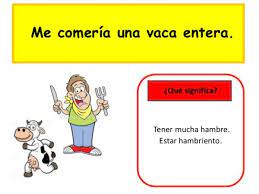 Metáfora:
"Eres mi roca": Utilizar la imagen de una roca para expresar que alguien es una fuente de apoyo o fortaleza.
"El corazón de la ciudad": Utilizar el término "corazón" para referirse al centro o lugar más importante de una ciudad.
"Rápido como un rayo": Comparar la rapidez de alguien o algo con la velocidad de un rayo.
"Valiente como un león": Comparar el coraje de alguien con la valentía de un león.
"Tengo un millón de cosas que hacer": Exagerar la cantidad de tareas o responsabilidades que tienes.
"Me muero de hambre": Exagerar la sensación de hambre que se siente.
El lenguaje según la Estructura

Lenguaje Complejo:
Uso de estructuras gramaticales y vocabulario avanzados. La capacidad de utilizar y comprender el lenguaje complejo es fundamental en contextos académicos, profesionales y literarios, ya que permite la comunicación efectiva de ideas sofisticadas y el acceso a niveles más profundos de expresión y comprensión.
Características del lenguaje complejo
Sintaxis Elaborada: Utiliza oraciones compuestas y subordinadas, lo que permite expresar ideas complejas y relaciones entre diferentes conceptos.

Ejemplo: "Aunque el proyecto inicial fue rechazado debido a diversas inconsistencias, después de varias revisiones y correcciones detalladas, finalmente se aprobó en la última reunión del comité."
Explicación: La oración compuesta y subordinada permite expresar una serie de eventos y condiciones de manera clara y precisa.
Riqueza Léxica: Emplea una amplia gama de palabras, incluyendo términos técnicos, abstractos y específicos.

Ejemplo: "La biodiversidad del ecosistema amazónico es incomparable, albergando una miríada de especies endémicas y en peligro de extinción."
Explicación: El uso de palabras específicas y técnicas como "biodiversidad", "ecosistema", "miríada" y "endémicas" muestra un vocabulario amplio y preciso.
Precisión y Claridad: Incluye definiciones claras y especificaciones detalladas para evitar ambigüedades.

Ejemplo: "Para evitar cualquier malentendido, el contrato establece explícitamente que la fecha de entrega del proyecto será el 30 de junio de 2024, sin posibilidad de prórroga."
Explicación: El uso de términos claros y específicos ("explícitamente", "fecha de entrega", "sin posibilidad de prórroga") elimina la ambigüedad.
Estilo Formal y Académico: Utiliza un registro más formal y técnico, especialmente en contextos académicos y profesionales.

Ejemplo: "Según el estudio de Martínez et al. (2023), la implementación de políticas verdes ha reducido significativamente las emisiones de carbono en las áreas urbanas."
Explicación: Uso de citas y referencias a estudios, así como un lenguaje técnico y formal.
Lenguaje Figurativo y Retórico: Uso de figuras retóricas para enriquecer el mensaje y facilitar la comprensión de conceptos complejos.
Ejemplo: "El poeta, con sus palabras, tejió un tapiz de emociones, donde cada verso era un hilo que conectaba el alma del lector con el universo."

Utilización de metáforas ("tejer un tapiz de emociones") para hacer el mensaje más evocador.
Lenguaje Simple
Uso de estructuras gramaticales y vocabulario básicos
El lenguaje simple se caracteriza por su claridad, accesibilidad y uso de estructuras gramaticales y vocabulario básicos. Este tipo de lenguaje busca comunicar de manera directa y comprensible, especialmente cuando se dirige a audiencias diversas o se abordan temas que pueden ser complejos para personas con diferentes niveles de educación o familiaridad con el tema. Aquí hay algunas características y ejemplos de lenguaje simple:
Características del Lenguaje Simple
Claridad:
Expresión directa y sin ambigüedades que permite una fácil comprensión.
Ejemplo: "El informe debe entregarse el viernes."
Explicación: La frase es directa y fácil de entender, sin información innecesaria.
Brevedad:
Uso de pocas palabras para transmitir la idea principal.
Ejemplo: "El cielo está azul."
Explicación: La oración es corta y va directamente al punto, describiendo el estado del cielo sin adornos.
Lenguaje Cotidiano:
Utilización de palabras y frases comunes, conocidas por la mayoría de las personas.
Ejemplo: "Voy al supermercado."
Explicación: Usa palabras comunes y de uso diario, fáciles de entender para cualquier persona.
Estructura Simple:
Empleo de oraciones simples, generalmente con una estructura sujeto-verbo-objeto.
Ejemplo: "Juan lee un libro."
Explicación: La estructura de la oración es básica y fácil de seguir.
Uso de Ejemplos Concretos:
Incluir ejemplos específicos y tangibles para ilustrar ideas.
Ejemplo: "Los niños deben lavarse las manos antes de comer."
Explicación: La oración proporciona una instrucción clara y específica, fácil de visualizar y seguir.
Enfoque en la Acción:
Mayor énfasis en lo que se debe hacer o en las acciones realizadas.
Ejemplo: "Apaga la luz al salir."
Explicación: La instrucción es directa y clara, enfocándose en una acción específica.
La comprensión de tipos de textos
Un texto es un documento escrito que nos permite registrar información y que se puede incluir dentro un tipo o categoría, según su propósito, estructura y características particulares.
Existen diferentes categorías para su clasificación. Algunos textos pueden encajar en varias de ellas. Por ejemplo, podemos dividir a los textos entre literarios y no literarios, digitales o manuscritos, etc.
Además, es necesario comprender que los diferentes tipos de texto no se encuentran casi nunca en estado puro. Cada tipo de texto puede recurrir a elementos de otro para alcanzar sus propósitos, existen diferentes tipos de textos:
1. Texto narrativo
Se refiere a toda escritura de relatos de ficción o relatos simbólicos. En este tipo de textos pueden usarse de manera combinada recursos literarios como la descripción, los diálogos, etc.
Su estructura suele responder a un inicio, desarrollo, nudo y desenlace. Entre los géneros más usuales de los textos literarios narrativos tenemos los siguientes:

Novela
Cuento
Leyenda
Fábula
Anécdota
Mito
Ejemplo de texto narrativo
Muchos años después, frente al pelotón de fusilamiento, el coronel Aureliano Buendía había de recordar aquella tarde remota en que su padre lo llevó a conocer el hielo. Bayano era entonces una aldea de veinte casas de barro y cañabrava [...]

Autor: Amor constante más allá de la muerte, de Francisco de Quevedo.
2. Texto lírico
Los textos líricos son aquellos que expresan sentimiento e ideas a partir del uso del lenguaje poético cargado de inspiración y entusiasmo, razón por la cual el poema es su expresión fundamental. La deliberada subjetividad es uno de sus rasgos característicos. Dentro de los textos líricos, existe una gran variedad de géneros literarios. Entre ellos podemos nombrar los siguientes:

Himno
Canción
Elegía
Soneto
Caligrama
Trabalenguas
Adivinanzas
Acrósticos
Poema en prosa-sin rima (Puede incluir imágenes, metáforas, descripciones sensoriales y elementos poéticos similares a los encontrados en los poemas tradicionales, pero sin estar sujetos a una métrica específica o a una rima regular)
Ejemplo de texto lírico
Cerrar podrá mis ojos la postrerasombra que me llevare el blanco día;y podrá desatar esta alma míahora a su afán ansioso lisonjera 

Autor: Amor constante más allá de la muerte, de Francisco de Quevedo.
3. Texto dramático
Son textos dramáticos aquellos destinados a su representación escénica, bien sea por medio de diálogos o de acciones. Es decir, los textos dramáticos son aquellos a partir de los cuales se hace teatro. Suelen dividirse en actos y cada acto se divide a su vez en escenas.
Un texto dramático es aquel que tiene como propósito comunicativo ser representado en un escenario. Se basa en el diálogo entre los personajes. Es necesario distinguir la obra dramática, creada y escrita por el dramaturgo, de la obra teatral, que es la representación en escena de la obra dramática.
Ejemplo de texto dramático:
Romeo y Julieta, de William Shakespeare
4. Texto descriptivo
Se refiere al conjunto de textos que están destinados a caracterizar de manera pormenorizada un determinado objeto, sea que se trate de una persona, animal, paisaje, lugar, situación o cosa.
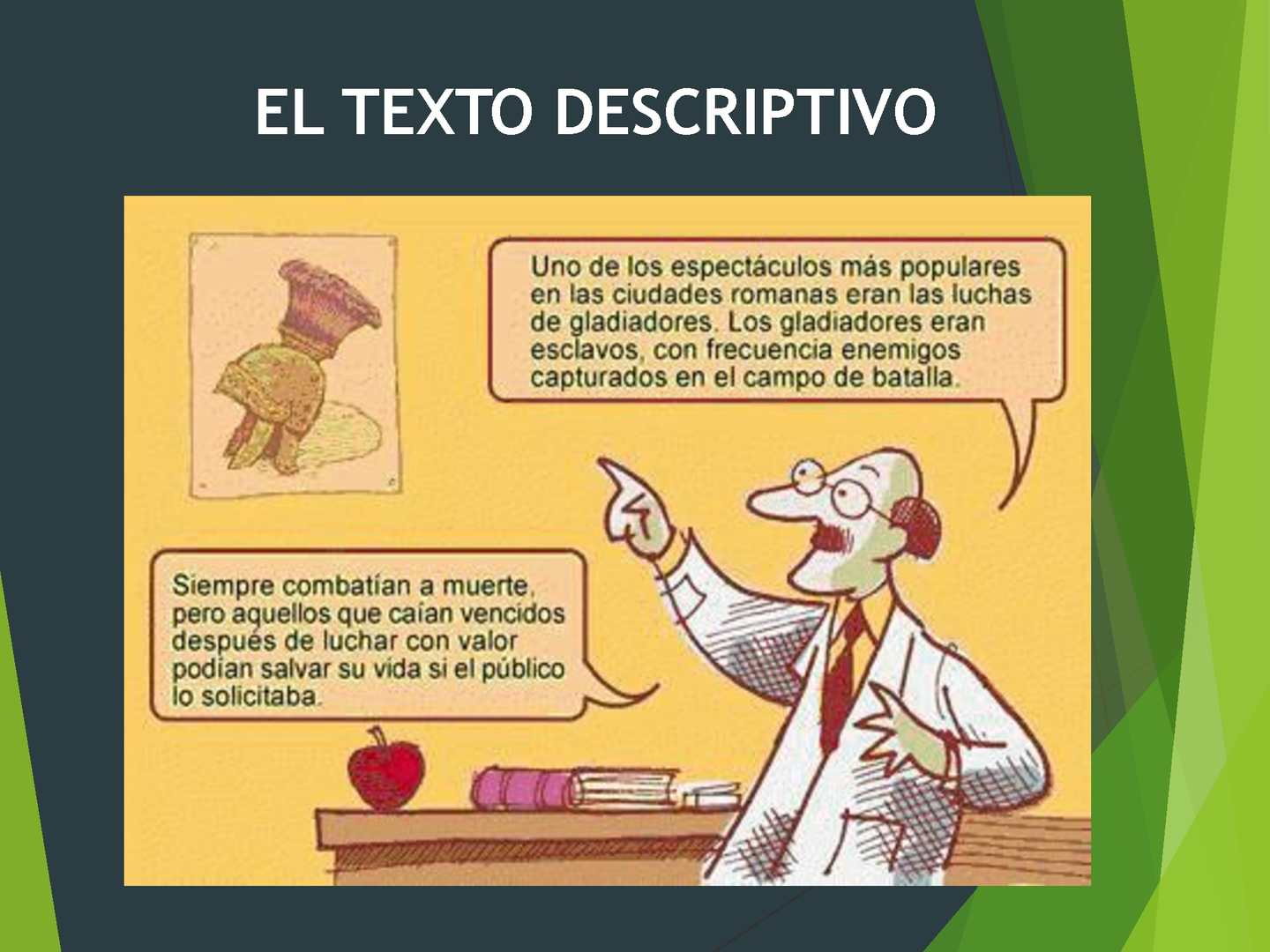 ejemplo
5. Texto expositivo
Es aquel que ofrece al lector información detallada respecto de un tema específico de la realidad a su vez buscan exponer, ideas y conceptos de manera clara al lector, sea desde una perspectiva general o especializada. Como ejemplo podemos nombrar a las diferentes entradas de una enciclopedia.
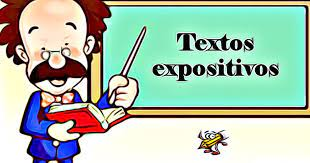 Ejemplo de texto expositivos
Se denomina diabetes melitus o diabetes sacarina una enfermedad crónica provocada por trastornos de distinto origen, que tiene como base déficit de la secreción pancreática de insulina o un defecto de la acción de esta hormona sobre los tejidos orgánicos [...]
Enciclopedia de Medicina y salud, Volumen 6. Editorial SIGMA Edición Septiembre de 1994 .
6. Texto argumentativo
Los textos argumentativos son aquellos que debaten de ideas, teorías y conceptos con el propósito de expresar opiniones y puntos de vista diversos sobre el abordaje de determinados temas. Tiene elementos propios del texto expositivo, pues antes de debatir, debe exponer al lector información sobre el tema a discutir.
Ejemplo de textos argumentativos son los artículos de opinión, los ensayos literarios y los ensayos académicos críticos-argumentativos.
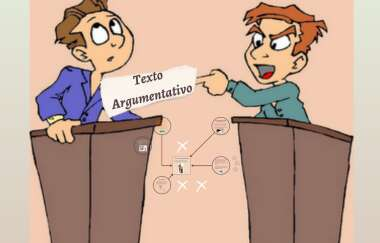 7. Texto informativo
Son aquellos destinados a brindar una información esencial sobre acontecimientos específicos o cualquier asunto de interés actual. Este tipo de texto es esencial en el periodismo, y puede abarcar desde noticias de sucesos hasta reportajes profundos que le sirven al lector para mantenerse actualizado.
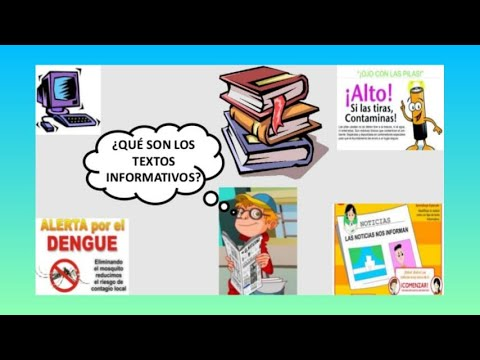 “Una imagen vale más que mil palabras” poderosa para transmitir.
8. Texto científico
Los textos científicos son aquellos en los que se desarrollan teorías y conceptos y, además, presentan avances sobre investigaciones científicas de toda clase, por medio de una estructura rigurosa. Suelen usar un lenguaje técnico especializado, lo que los distingue de la mera noticia de tema científico. 
Pueden combinar elementos del
   texto descriptivo, argumentativo   
   o expositivo, además de 
   introducir elementos específicos 
   como la presentación de resultados
   experimentales y la formulación
  de hipótesis.
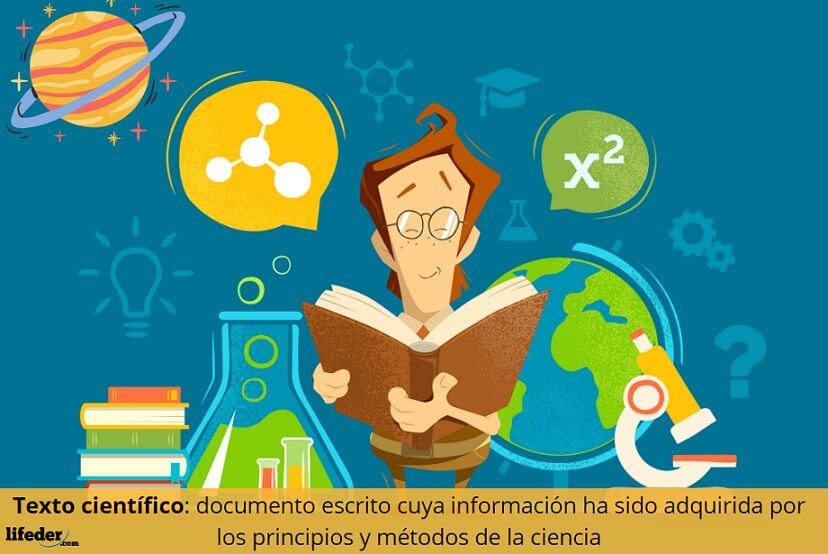 Ejemplo de texto científico
Muchos biólogos suponen que los fenómenos cuánticos desempeñan un papel insignificante en el interior de las células. Sin embargo, según un reciente análisis teórico de los enlaces que mantienen unido el ADN [...]
Mutaciones cuánticas, Revista Investigación y Ciencia.
9. Texto publicitario
Los textos publicitarios son textos breves destinados a persuadir al consumidor para adquirir determinados bienes o servicios. Su extensión no suele ser mayor a una frase.
Ejemplo de texto publicitario:
Tómate un respiro, tómate un KitKat.
Eslogan de la marca Kikat durante 47 años. Apareció por primera vez en 1957.
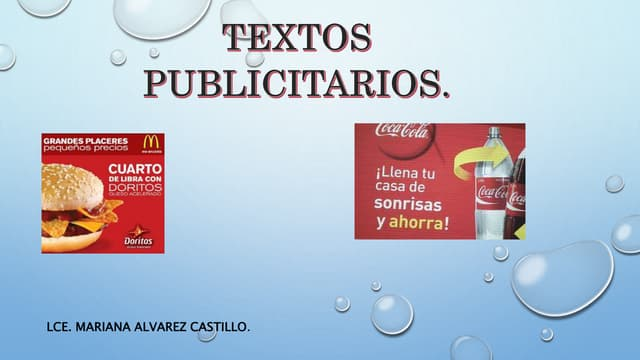 10. Texto jurídico
Con los textos jurídicos se crea y aplica el derecho, se refiere a aquellos textos de uso legal y judiciales, tales como leyes, sentencias, documentos de compra-venta, poderes, actas constitutivas, etc.
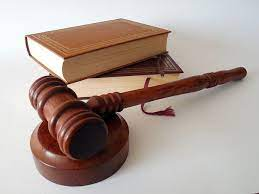 11. Texto normativo
Se refiere a los textos en los que se señalan normas de comportamiento en el contexto de una determinada institución, formal o informal, 
Ejemplo de texto normativo:
Durante el vuelo no está permitido fumar.
Texto normativo en diferentes aerolíneas, como parte de su política de vuelo.
códigos y reglas de convivencia, reglamento de 
disciplina, los mandamientos,
 las leyes en general.
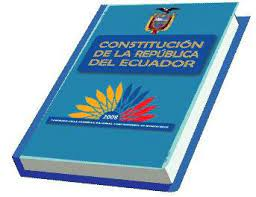 12. Texto administrativo
Se refiere a todo el universo de textos destinado a formalizar la comunicación dentro de una determinada institución u empresa, lo que incluye tanto a sus trabajadores y las instancias a que representan, como a las personas que se sirven de la 
   institución (clientes, estudiantes, etc.).
   Por ejemplo: solicitudes, memoranda,
  informes de gestión, minutas y 
  actas de reuniones, constancias, etc.
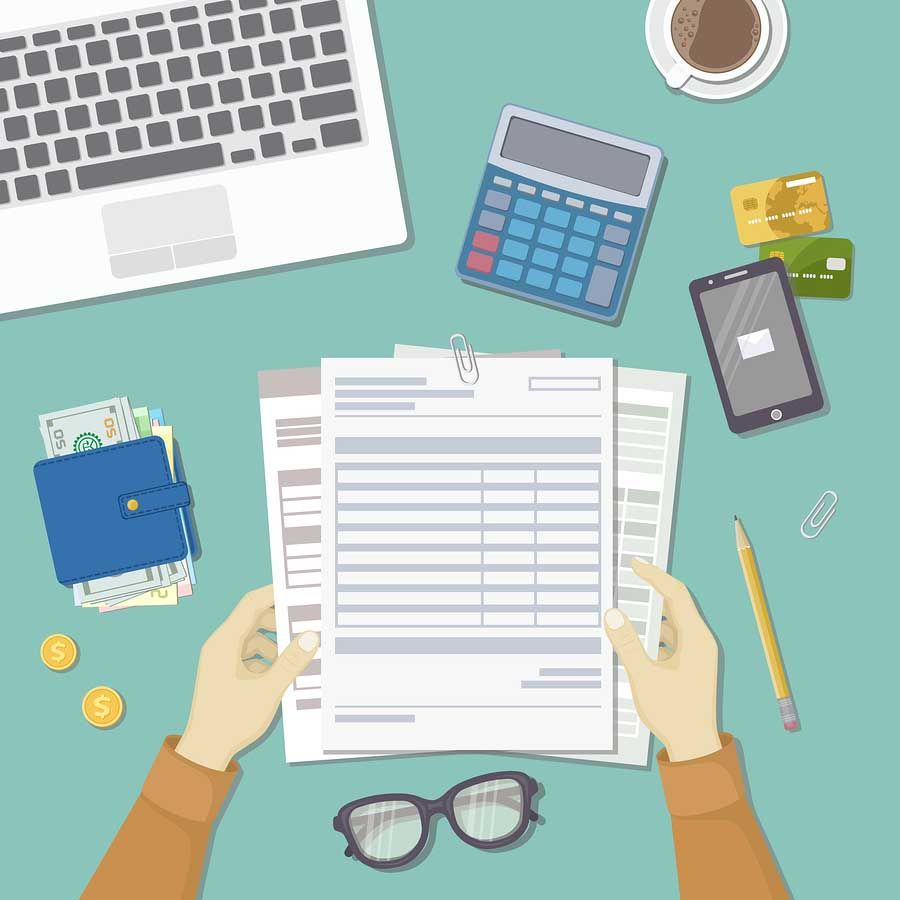 13. Texto epistolar, epístola o carta
Por texto epistolar se conoce a las cartas o comunicaciones que se establecen entre personas. El propósito de una carta es establecer la comunicación entre dos o más personas que, por alguna razón, no pueden comunicarse directamente, es decir, a viva voz. Las carta desarrollan contenido y apelan a elementos propios de la narración y la exposición.
La epístola o carta puede llegar a alcanzar también un fin estético. Por e
Ejemplo de texto epistolar o carta
Querido Ted: 
Te escribo para saludarte y contarte que me siento muy feliz en mis vacaciones, me divierto mucho y visito las playas seguido, me encanta el mar y el sol brillante, espero en algún momento me puedas acompañar, a pesar de lo bien que estoy, extraño a la familia, ¡espero verlos muy pronto!
Te mando un gran abrazo

Ramy
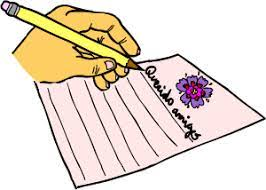 14. Textos Digitales 
Mención aparte merecen los textos digitales, ya que suponen un nivel de complejidad diferente debido a sus modos de producción, sus soportes y los modos de lectura que promueven. Es decir, los textos digitales usan diferentes códigos pero mantienen las mismas estructuras de lenguaje.
Así, por textos digitales se entiende toda clase de textos que se usan en la web, y estos pueden tener fines literarios y no literarios (como los textos convencionales.
Los textos digitales no se limitan a ofrecer información directa o a facilitar la comunicación interpersonal, sino que también realizan funciones como indexación en los motores de búsqueda, enlaces, lenguajes de programación, etc.
EJEMPLOS DE TEXTOS DIGITALES
La Wiki: hipertextos con contenidos que provienen de diferentes colaboradores;
Las células informativas: publicaciones de noticias inmediatas con enlaces a recursos multimedia;
Los motores de búsqueda e índices temáticos,
Los editores,
El HTML,
Blogs, 
Páginas de Internet, 
Redes sociales, 
emails, 
entre otros.
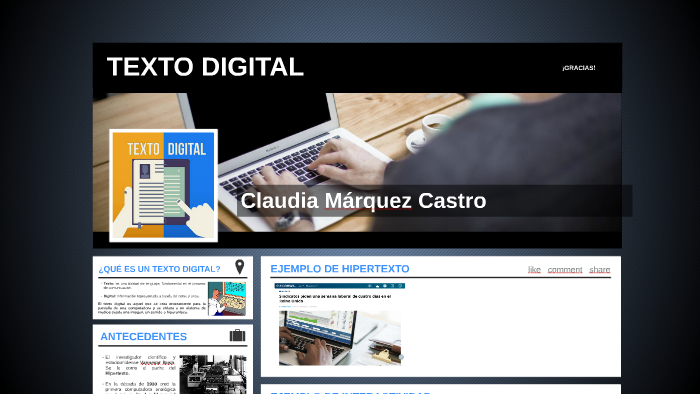 TALLER GRUPAL-EXPOSITIVO
ELABORAR UN RESUMEN ACADÉMICO SOBRE LAS FUNCIONES DEL LENGUAJE Y TIPOS DE TEXTOS, UTILIZAR EJEMPLOS, SE DEBE CONSIDERAR PARA LA ENTREGA:
Trabajar en Word y utilizar Normas APA séptima edición.
Portada
Referencias bibliográficas
Organización de ideas
ortografía
El grupo deberá estar conformado por 4 integrantes, delegar a un jefe cuya función será delegar funciones al resto del equipo
El taller es expositivo, presentar material de apoyo para la defensa, utilizar herramientas virtuales para su aplicación (Genially, Canva, PowerPoint, etc).
Calificación 10 puntos taller y 10 puntos material de apoyo, defensa a10 puntos
PARADOJAS DE LA COMUNICACIÓN DIGITAL Y TRASCENDENCIA DE LA COMUNICACIÓN
la comunicación digital sigue siendo trascendental en la sociedad moderna. Facilita la colaboración a distancia, el intercambio de ideas, la creación de comunidades globales y el empoderamiento de las voces marginadas. Sin embargo, para maximizar su trascendencia positiva, es importante abordar los desafíos que plantean estas paradojas y trabajar hacia una comunicación digital más inclusiva, reflexiva y significativa.
La comunicación digital ha traído consigo una serie de paradojas que pueden influir en cómo nos relacionamos y percibimos el mundo que nos rodea. Aquí hay algunas de esas paradojas junto con reflexiones sobre la trascendencia de la comunicación en la era digital:
1. Conexión vs. Aislamiento: Aunque la comunicación digital nos permite estar conectados con personas de todo el mundo, también puede llevar al aislamiento social. Pasar demasiado tiempo interactuando a través de pantallas puede disminuir la calidad de las interacciones cara a cara.
Ejemplo: Una persona puede pasar horas interactuando en redes sociales, sintiéndose conectada con cientos de amigos virtuales, pero al mismo tiempo puede experimentar sentimientos de soledad y aislamiento en su vida real debido a la falta de interacciones cara a cara significativas.
2. Abundancia de información vs. Falta de profundidad: En la era digital, tenemos acceso a una cantidad masiva de información en cualquier momento. Sin embargo, esta abundancia puede dificultar la búsqueda de conocimiento profundo y significativo. La superficialidad en la comunicación puede volverse la norma.
Ejemplo: En internet, se puede encontrar fácilmente una gran cantidad de artículos y videos sobre un tema en particular. Sin embargo, muchos de estos recursos pueden ser superficiales o sesgados, lo que dificulta encontrar información veraz y completa sobre el tema.
3. Velocidad vs. Reflexión: La rapidez con la que la información viaja en línea puede llevar a respuestas impulsivas y reacciones instantáneas. Esta velocidad a menudo deja poco espacio para la reflexión y el pensamiento crítico, lo que puede conducir a malentendidos y conflictos.
Ejemplo: En una discusión en línea, las personas pueden responder instantáneamente a los comentarios de otros sin tomarse el tiempo para comprender completamente sus puntos de vista. Esto puede llevar a malentendidos y conflictos innecesarios que podrían haberse evitado con una reflexión más cuidadosa.
4. Globalización vs. Fragmentación cultural: La comunicación digital ha globalizado nuestras interacciones, permitiendo el acceso a diversas culturas y perspectivas. Sin embargo, también corre el riesgo de homogeneizar las culturas locales y degradar las identidades culturales únicas.
Ejemplo: Plataformas como Netflix y YouTube permiten a las personas de todo el mundo acceder a contenido de diferentes culturas. Sin embargo, la popularidad de ciertos contenidos globales puede hacer que las culturas locales sean menos visibles y apreciadas, lo que lleva a una homogeneización de la cultura.
5. Acceso igualitario vs. Brecha digital: Aunque la comunicación digital tiene el potencial de democratizar el acceso a la información y las oportunidades, la brecha digital persiste, excluyendo a aquellos que no tienen acceso a la tecnología o la educación adecuada.
Ejemplo: Aunque la mayoría de la población mundial tiene acceso a internet, todavía hay comunidades marginadas que carecen de acceso a la tecnología y la conectividad. Esto crea una brecha digital que limita las oportunidades educativas, laborales y de participación cívica para quienes están en el lado equivocado de la brecha.
Estos ejemplos ilustran cómo las paradojas de la comunicación digital afectan nuestras vidas cotidianas y destacan la importancia de abordar estos desafíos para aprovechar al máximo el potencial positivo de la comunicación en línea.
Vida online y offline.
Aunque la vida online y offline están interconectadas y se complementan entre sí en muchos aspectos, es importante encontrar un equilibrio saludable entre ambas para garantizar el bienestar emocional, social y mental. Integrar momentos de desconexión digital en la vida cotidiana puede ayudar a mantener esa armonía y promover una experiencia de vida más completa y satisfactoria.
La dicotomía entre la vida online y offline es una realidad cada vez más presente en la sociedad contemporánea. Aquí hay algunos aspectos a considerar:
1. Interacción Social:

Vida Online: Las redes sociales y las plataformas de mensajería permiten a las personas mantenerse en contacto con amigos y familiares, incluso a larga distancia. Las comunidades en línea ofrecen oportunidades para conocer a personas con intereses similares en todo el mundo.
Ejemplo:
María tiene amigos de diferentes partes del mundo con quienes se comunica a través de redes sociales como Facebook y WhatsApp. Incluso organiza videollamadas grupales para mantenerse en contacto.

Vida Offline: Las interacciones cara a cara son fundamentales para construir relaciones significativas. Las reuniones en persona permiten una comunicación más rica y una conexión emocional más profunda.
Ejemplo:
Los viernes por la noche, María se reúne con sus amigos en un café local. Disfrutan de conversaciones animadas, risas y la compañía de cada uno, creando recuerdos duraderos que no se pueden replicar en línea.
2. Entretenimiento y Consumo de Contenido:

Vida Online: El entretenimiento digital incluye ver películas y series de televisión en plataformas de streaming, jugar videojuegos en línea y consumir contenido en redes sociales y sitios web. Ejemplo: 
 Roberto pasa sus tardes después del trabajo viendo series de televisión en Netflix y jugando videojuegos en línea con sus amigos.
Vida Offline: El entretenimiento fuera de línea puede implicar actividades como leer libros impresos, practicar deportes al aire libre, asistir a eventos culturales o sociales, y disfrutar de la naturaleza.
Ejemplo: 
Los fines de semana, Roberto se sumerge en la lectura
 de libros impresos en su biblioteca local y disfruta 
de caminatas en la naturaleza, desconectando 
del mundo digital y reconectando consigo mismo.
Plataformas de streaming
 Son servicios en línea que permiten a los usuarios ver contenido multimedia, como películas, series de televisión, programas, música y más
3. Trabajo y Productividad:
Vida Online: Muchas personas realizan sus trabajos de forma remota a través de internet, utilizando herramientas de comunicación como correos electrónicos, videollamadas y mensajería instantánea. El trabajo en línea puede ofrecer flexibilidad y acceso a oportunidades globales.
Ejemplo:
Laura trabaja como diseñadora gráfica independiente y realiza la mayoría de sus proyectos desde su casa, utilizando herramientas de diseño en línea y comunicándose con clientes a través de correos electrónicos y videollamadas.

Vida Offline: Algunas ocupaciones requieren presencia física en un lugar de trabajo, donde se llevan a cabo tareas en persona y se interactúa con colegas y clientes cara a cara.
Ejemplo:
Una vez a la semana, Laura se reúne con su equipo en la oficina para discutir proyectos en persona. La colaboración cara a cara facilita una comunicación más fluida y una comprensión más profunda de las necesidades del cliente.
4. Identidad y Autenticidad:
Vida Online: Las personas a menudo curan cuidadosamente sus identidades en línea a través de perfiles en redes sociales y publicaciones selectivas. La representación en línea puede diferir de la realidad y llevar a una falta de autenticidad.
Ejemplo:
Carlos presenta una imagen cuidadosamente curada en su perfil de Instagram, compartiendo solo los aspectos más emocionantes y atractivos de su vida.

Vida Offline: En la vida diaria, las personas muestran su verdadera personalidad y emociones a través de expresiones faciales, lenguaje corporal y tono de voz, lo que puede ser más difícil de percibir en un entorno digital.
Ejemplo:
Cuando está con amigos y familiares, Carlos muestra su verdadera personalidad, con sus virtudes y defectos, creando vínculos auténticos basados en la confianza y la sinceridad.
La avalancha de la información y su velocidad.
La avalancha de información y su velocidad son fenómenos característicos de la era digital que tienen un impacto significativo en cómo procesamos y consumimos información. Aquí tienes un ejemplo que ilustra esta situación:
Imagina que estás revisando tu p{agina de noticias en una red social y te encuentras con una noticia impactante sobre un evento importante que acaba de ocurrir en el mundo. Sin detenerte a verificar la fuente o contrastar la información, decides compartir la noticia de inmediato con tus amigos y seguidores.
Lo que no sabes es que la noticia que acabas de compartir está incompleta o distorsionada. En tu prisa por ser el primero en compartir la información, te has convertido en un vector de desinformación.
Este ejemplo muestra cómo la velocidad a la que se comparte la información en línea puede superar la capacidad de verificación y reflexión. La avalancha constante de noticias y actualizaciones en las redes sociales puede llevar a la propagación rápida de información errónea o sesgada antes de que tengamos la oportunidad de evaluar críticamente su veracidad.
La epidemia del narcicismo en las redes sociales
El Narcicismo: Se refiere a un trastorno de la personalidad caracterizado por una excesiva admiración por uno mismo, una necesidad constante de atención y admiración, falta de empatía hacia los demás y una fragilidad emocional profunda.
Es importante recordar que no todas las personas que utilizan las redes sociales muestran comportamientos narcisistas, y el uso saludable de estas plataformas puede ser beneficioso para mantener conexiones sociales y compartir experiencias. Sin embargo, es crucial ser consciente de cómo las dinámicas de las redes sociales pueden influir en los comportamientos narcisistas y tomar medidas para fomentar una cultura de empatía, autenticidad y respeto en línea.

Creación de una imagen idealizada: Los narcisistas pueden utilizar las redes sociales para construir y mantener una imagen idealizada de sí mismos. Seleccionan cuidadosamente las fotos y los detalles que comparten para proyectar una versión positiva y glamorosa de sus vidas, independientemente de la realidad.
Comparación social: Las redes sociales pueden fomentar la comparación social entre los usuarios, lo que puede intensificar los comportamientos narcisistas. Las personas con tendencias narcisistas pueden sentirse especialmente afectadas por la necesidad de destacarse y superar a los demás en términos de seguidores, likes o comentarios.
Falta de empatía: En algunos casos, las personas con rasgos narcisistas pueden mostrar una falta de empatía hacia los demás en las interacciones en línea. Pueden centrarse en sí mismos y en sus propias necesidades, ignorando o minimizando los sentimientos y experiencias de los demás.
Desconectar para conectar.
Es un concepto que resalta la importancia de alejarse de las distracciones digitales y electrónicas para poder reconectar de manera más significativa con uno mismo, con los demás y con el entorno físico. Este enfoque sugiere que al disminuir el tiempo que pasamos frente a pantallas y dispositivos electrónicos, podemos abrir espacio para experiencias más auténticas y gratificantes en nuestras vidas (deporte, lectura, etc)
Tiempo sin tecnología: Dedica períodos específicos del día o de la semana a desconectar completamente de dispositivos electrónicos, como teléfonos inteligentes, computadoras y televisores. Utiliza este tiempo para actividades como leer, caminar al aire libre, meditar o simplemente relajarte sin distracciones digitales.
Autoconexión: Dedica tiempo a actividades que fomenten la autoconexión y el autocuidado, como la meditación, el yoga, la escritura o la reflexión personal. Estas prácticas pueden ayudarte a sintonizar con tus propias necesidades, valores y emociones, fortaleciendo así tu conexión contigo mismo.
Variaciones de la lengua. Diferencias entre: lengua lenguaje, habla, dialecto
Lengua: Se refiere al sistema abstracto y estructurado de signos y reglas que utilizan los hablantes para comunicarse. Es un concepto más general que abarca las reglas gramaticales, el vocabulario y las convenciones compartidas por una comunidad lingüística específica. Por ejemplo, el español, el inglés y el francés son ejemplos de lenguas.
Lenguaje: Es un concepto más amplio que incluye tanto el aspecto verbal (habla) como el no verbal (como gestos, expresiones faciales, etc.). El lenguaje es la capacidad innata de los seres humanos para comunicarse y expresar ideas, pensamientos y emociones de diversas formas. Además del lenguaje verbal, también incluye formas de comunicación no verbal y simbólica.
Habla: Se refiere a la producción concreta y tangible del lenguaje por parte de un hablante individual en un momento específico que incluye elementos como la pronunciación, el vocabulario, la gramática y la entonación utilizados por un individuo al comunicarse verbalmente. Cada hablante puede tener variaciones en su habla según factores como la región, la educación, el contexto social, entre otros.
Dialecto: Un dialecto es una variante regional o social de una lengua específica, caracterizada por diferencias en la pronunciación, la gramática, el vocabulario y otros aspectos lingüísticos. Los dialectos pueden surgir debido a factores como la geografía, la historia, la migración y la interacción social, ejemplo 
Vocabulario: Hay diferencias en el vocabulario utilizado para referirse a ciertos objetos, acciones o conceptos. Por ejemplo, el término "computadora" se usa en América Latina, mientras que en España se prefiere "ordenador".
Palabras típicas:"Achachay" (expresión para el frío, de origen quechua).
"Chumado" (borracho).
Diferencia entre dialecto e idioma
Un dialecto es una variación regional de un idioma, mientras que un idioma generalmente tiene un sistema normativo y estándar que incluye gramática, vocabulario y ortografía.
MUCHAS GRACIAS POR SU ATENCIÓN